String Formatting
Damian Gordon
STRING MANIPULATION
String Formatting
Some basics:
a = "Hello"
b = 'World'
c = '''a multiple
line string'''
d = """More
Multiple Strings"""
e = ("Three " "Strings "
     "Together")
String Formatting
Some basics:
a = "Hello"
b = 'World'
c = '''a multiple
line string'''
d = """More
Multiple Strings"""
e = ("Three " "Strings "
     "Together")
Hello

World

a multiple
line string

More
Multiple Strings

Three Strings Together
String Formatting
Some methods:
s = "Hello World“
s.count('o‘)    # How often does ‘o’ appear in s?
s.count(‘l‘)    # How often does ‘l’ appear in s?

s.find('o‘)     # What position is the first ‘o’ at?
s.find(‘l‘)     # What position is the first ‘l’ at?

s.rfind('o‘)     # What position is the last ‘o’ at?
s.rfind(‘l‘)     # What position is the last ‘l’ at?
String Formatting
Some methods:
s = "Hello World“
s.count('o‘)    # How often does ‘o’ appear in s?
s.count(‘l‘)    # How often does ‘l’ appear in s?

s.find('o‘)     # What position is the first ‘o’ at?
s.find(‘l‘)     # What position is the first ‘l’ at?

s.rfind('o‘)     # What position is the last ‘o’ at?
s.rfind(‘l‘)     # What position is the last ‘l’ at?
2                # two o’s
3                # two l’s

4       # starting at zero
2       # starting at zero

7       # starting at zero
9       # starting at zero
String Formatting
Some methods:
s = "Hello World, how are you?“

s2 = s.split(' ')    # create an array split by spaces
s3 = '#'.join(s2)    # join the above array with #’s
s4 = s.replace(' ', '**')  # replace spaces with stars

s5 = s.partition(' ')  # split based on first space
s6 = s.rpartition(' ') # split based on last space
String Formatting
Some methods:
s = "Hello World, how are you?“

s2 = s.split(' ')    # create an array split by spaces
s3 = '#'.join(s2)    # join the above array with #’s
s4 = s.replace(' ', '**')  # replace spaces with stars

s5 = s.partition(' ')  # split based on first space
s6 = s.rpartition(' ') # split based on last space
['Hello', 'World,', 'how', 'are', 'you?']

Hello#World,#how#are#you?

Hello**World,**how**are**you?

('Hello', ' ', 'World, how are you?')

('Hello World, how are', ' ', 'you?')
String Formatting
String Formatting
String formatting:

StandardText = "Hello {}, you are currently {}"
print(StandardText.format('Damian', 'asleep'))
String Formatting
String formatting:

StandardText = "Hello {}, you are currently {}"
print(StandardText.format('Damian', 'asleep'))
Hello Damian, you are currently asleep
String Formatting
String formatting:

StandardText = "Hello {}, you are currently {}"
print(StandardText.format('Damian', 'asleep'))



StandardText = "Hello {0}, you are currently {1}. Your name is {0}"
print(StandardText.format('Damian', 'asleep'))
Hello Damian, you are currently asleep
String Formatting
String formatting:

StandardText = "Hello {}, you are currently {}"
print(StandardText.format('Damian', 'asleep'))



StandardText = "Hello {0}, you are currently {1}. Your name is {0}"
print(StandardText.format('Damian', 'asleep'))
Hello Damian, you are currently asleep
Hello Damian, you are currently asleep. Your name is Damian
String Formatting
String formatting:

StandardText = "Hello {}, you are currently {}"
print(StandardText.format('Damian', 'asleep'))



StandardText = "Hello {0}, you are currently {1}. Your name is {0}"
print(StandardText.format('Damian', 'asleep'))
Unindexed
Arguments
Hello Damian, you are currently asleep
Indexed
Arguments
Hello Damian, you are currently asleep. Your name is Damian
String Formatting
String formatting (using indexed arguments):

template = """
public class {0} {{
    public static void main(String[] args) {{
        System.out.println("{1}");
    }}
}}""“

print(template.format("MyClass", "print('hello world')"));
String Formatting
String formatting (using indexed arguments):

template = “““
public class {0} {{
    public static void main(String[] args) {{
        System.out.println("{1}");
    }}
}}”””

print(template.format("MyClass", "print('hello world')"));
A string over multiple lines
The .format() method will replace all ‘{{‘ with a ‘{‘ and all ‘}}’ with a single ‘}’
Replace {0} with the first parameter, and {1} with the second one
String Formatting
String formatting (using indexed arguments):

template = “““
public class {0} {{
    public static void main(String[] args) {{
        System.out.println("{1}");
    }}
}}”””

print(template.format("MyClass", "print('hello world')"));
public class MyClass {

    public static void main(String[] args) {

        System.out.println("print('hello world')");

    }

}
String Formatting
String formatting with parameter names (keyword arguments):

template = """
From: <{from_email}>
To: <{to_email}>
Subject: {subject}
{message}"""

print(template.format(
    from_email = "Damian.Gordon@dit.ie",
    to_email = "You@student.dit.ie",
    message = "Here's some mail for you. "
    " Hope you enjoy the message!",
    subject = "You have mail!"
))
String Formatting
String formatting with parameter names (keyword arguments):

template = """
From: <{from_email}>
To: <{to_email}>
Subject: {subject}
{message}"""

print(template.format(
    from_email = "Damian.Gordon@dit.ie",
    to_email = "You@student.dit.ie",
    message = "Here's some mail for you. "
    " Hope you enjoy the message!",
    subject = "You have mail!"
))
From: <Damian.Gordon@dit.ie>

To: <You@student.dit.ie>

Subject: You have mail!

Here's some mail for you.  Hope you enjoy the message!
String Formatting
String formatting with a mix of unindexed and keyword arguments:


print("{} {label} {}".format("x", "x + 1", label = "="))
String Formatting
String formatting with a mix of unindexed and keyword arguments:


print("{} {label} {}".format("x", "x + 1", label = "="))
String Formatting
String formatting with a mix of unindexed and keyword arguments:


print("{} {label} {}".format("x", "x + 1", label = "="))
x = x + 1
String Formatting
String formatting with container lookups:

emails = ("Damian.Gordon@dit.ie", "You@student.dit.ie")
message = {
    'subject': "You Have Mail!",
    'message': "Here's some mail for you!"
}

template = """
From: <{0[0]}>
To: <{0[1]}>
Subject: {message[subject]}
{message[message]}"""
print(template.format(emails, message=message))
String Formatting
String formatting with container lookups:

emails = ("Damian.Gordon@dit.ie", "You@student.dit.ie")
message = {
    'subject': "You Have Mail!",
    'message': "Here's some mail for you!"
}

template = """
From: <{0[0]}>
To: <{0[1]}>
Subject: {message[subject]}
{message[message]}"""
print(template.format(emails, message=message))
String Formatting
String formatting with container lookups:

emails = ("Damian.Gordon@dit.ie", "You@student.dit.ie")
message = {
    'subject': "You Have Mail!",
    'message': "Here's some mail for you!"
}

template = """
From: <{0[0]}>
To: <{0[1]}>
Subject: {message[subject]}
{message[message]}"""
print(template.format(emails, message=message))
String Formatting
String formatting with container lookups:

emails = ("Damian.Gordon@dit.ie", "You@student.dit.ie")
message = {
    'subject': "You Have Mail!",
    'message': "Here's some mail for you!"
}

template = """
From: <{0[0]}>
To: <{0[1]}>
Subject: {message[subject]}
{message[message]}"""
print(template.format(emails, message=message))
1[subject]
1[message]
message
String Formatting
String formatting with container lookups:

emails = ("Damian.Gordon@dit.ie", "You@student.dit.ie")
message = {
    'subject': "You Have Mail!",
    'message': "Here's some mail for you!"
}

template = """
From: <{0[0]}>
To: <{0[1]}>
Subject: {message[subject]}
{message[message]}"""
print(template.format(emails, message=message))
From: <Damian.Gordon@dit.ie>

To: <You@student.dit.ie>

Subject: You Have Mail!

Here's some mail for you!
String Formatting
String formatting with classes:

class EMail:
    def __init__(self, from_addr, to_addr, subject, message):

        self.from_addr = from_addr
        self.to_addr = to_addr
        self.subject = subject
        self.message = message
    # END init
# END class.
Continued 
 Continued
String Formatting
String formatting with classes:

email = EMail(“Damian.Gordon@dit.ie", “You@student.dit.ie", "You Have Mail!", "Here's some mail for you!")

template = """
From: <{0.from_addr}>
To: <{0.to_addr}>
Subject: {0.subject}
{0.message}"""
print(template.format(email))
String Formatting
String formatting with classes:
From: <Damian.Gordon@dit.ie>
To: <You@student.dit.ie>
Subject: You Have Mail!

Here's some mail for you!
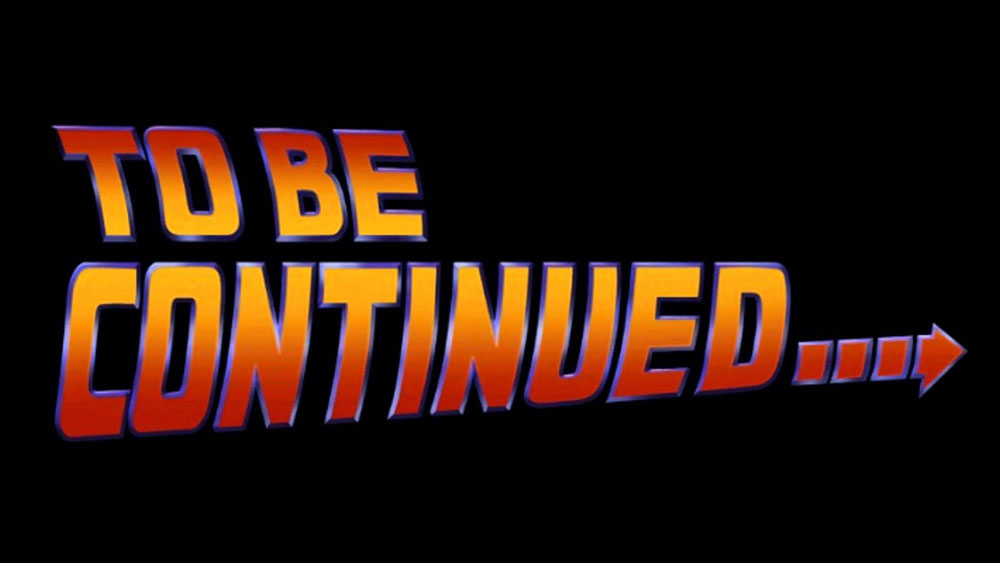 etc.